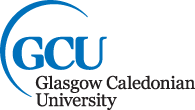 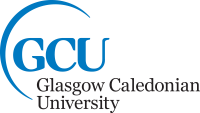 Medical Ultrasound:Ergonomics
Ergonomics- Definition
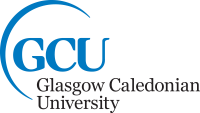 “Ergonomics (or human factors) is the scientific discipline concerned with the understanding of interactions among humans and other elements of a system, and the profession that applies theory, principles, data and methods to design in order to optimize human well-being and overall system performance”.

					
											(International Ergonomics Association, 2014)
Ultrasound
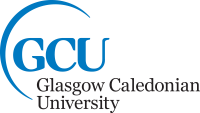 Ultrasound practitioners are generally considered predisposed to Work-Related Musculoskeletal Disorders (WRMSD) due to repetitive upper limb movements and static postures.

Diagnostic ultrasound presents multiple ergonomic concerns, including:
Type and use of Equipment
Scanning environment
Work load
Practitioner/patient factors
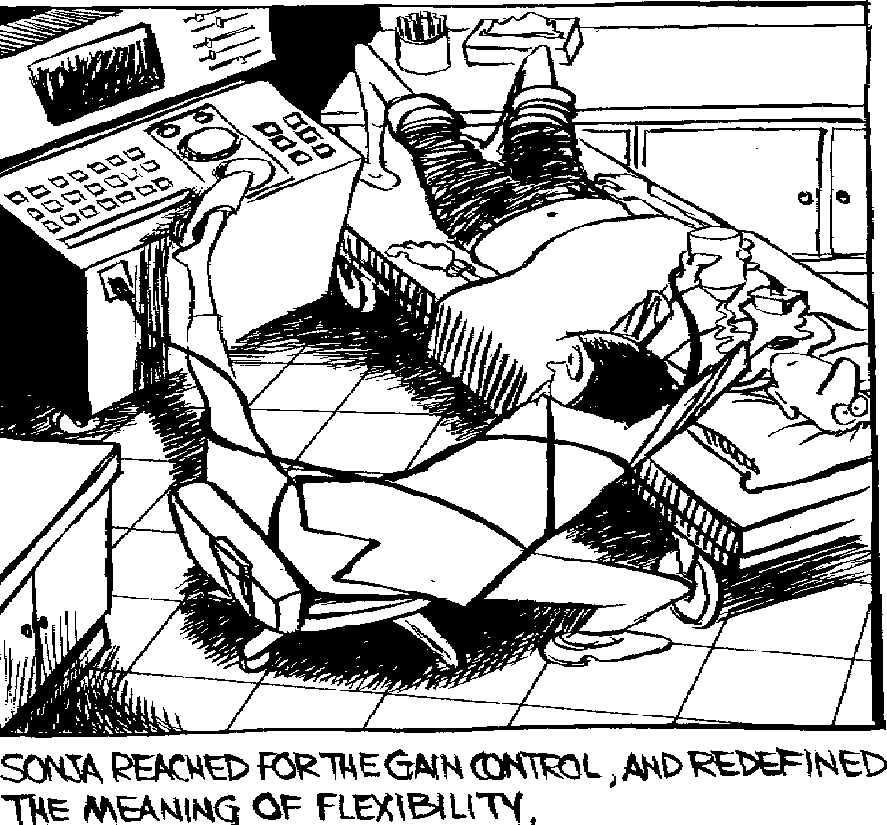 Risks
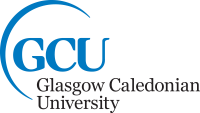 Poor ultrasound practice ergonomics can lead to: 


Work-related Musculoskeletal Disorders (WRMSD)
Absenteeism through ill health
A significant economic burden
Ultrasound WRMSD
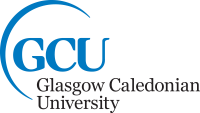 WRMSD’s range in severity from pain and tingling to loss of function; acute, chronic and irreversible damage may lead to episodes of sickness from employment which carries a significant financial and social burden
						 (Murphy & Coffin, 2002)

Between  80-90% of sonographers scan in pain 
			   	            (Baker 2001; Evans et al, 2010)

Anatomical regions commonly affected by WRMSD include:
Shoulder
Neck
Wrist
Back
Hand/fingers
Upper arm
WRMSD-Scanning risks
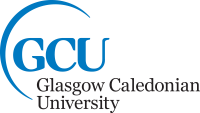 Repetitive micro movements

Poor scanning posture

Sub standard equipment

Inefficient transducer grip

Excessive or sustained reaching

Application of force/pressure
Work load risks
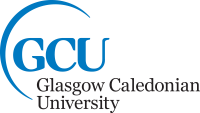 Increased referrals

Government waiting time targets

Staff shortages

Insufficient rest periods/breaks

Repetitive examination lists
Practitioner risks
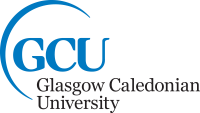 Aging workforce


Inappropriate environment/equipment set-up


Inappropriate moving & handling techniques
Client risks
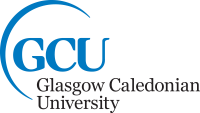 Increasingly obese population

Displacement of adipose tissue in obese patients often requires increased probe pressure and stretching (HSE, 2012), this can elevate muscle fatigue and may lead to injury.
Risk reduction of WRMSD in Ultrasound
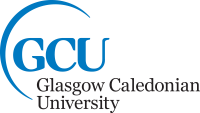 Regular Health & Safety risk assessments
Appropriate equipment
Safe working environment
Moving and handling training
Education of risks of occupational injury
Appropriate equipment and ancillaries
Training and support.


Employers have a duty of care to provide regular health and safety risk assessments and an appropriate working environment for ultrasound practice.								          		                			      (SCoR & BMUS, 2015).
Ultrasound Equipment
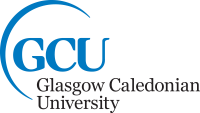 Ultrasound equipment specifications vary, however scanners should be:

Mobile - Multidirectional wheels (scanner or cart)
With the following credentials:
Monitor- Fully adjustable height with swivel screen
Transducer- Lightweight, flexible cables 
Console- Height adjustable with side tilt 
Operator controls- Well lit, Intuitive, logically arranged
Ancillary equipment
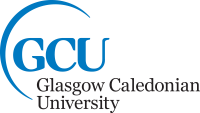 Essential
Table - height adjustable
Ultrasound table/couches should be height adjustable ideally by electronic control to allow operator to adjust appropriately throughout examination and in response to altered patient positions
Seat – ergonomically designed/adjustable
Ergonomically designed chairs help relieve and prevent postural 
     stress						                            (Bambach, 2013)
Desirable								
Arm/cable support
Arm supports can be placed between the patient and practitioner
      to provide arm rest to reduce muscle loading in examinations (HSE,2012)
 Sagging cables should be positioned in cable supports to reduce wrist                                                                                                                                                       torqueing (SoR, 2006)	
Anti-fatigue mat
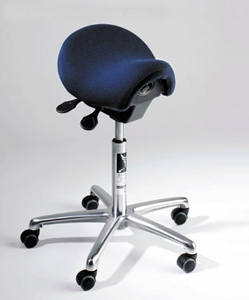 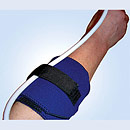 (Rothband, 2014 )
Scanning Environment
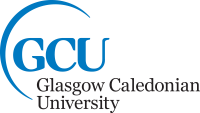 Appropriate floor area to allow access around couch/flexible set-up

Black out blinds/windowless

Adjustable lighting

Air conditioning for ventilation and room cooling
Good work practices
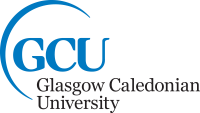 Appropriate work list scheduling


Adequate staffing levels


Apply due ergonomic consideration
Adjust work environment prior to each scan (table height, chair height, patient position, lighting).
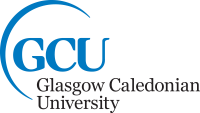 Transducer Grip
Employ the power grip
The pinch grip is a common and natural approach to hold the US transducer however takes 4 to 5 more muscle and tendon force than the power grip and utilises only 25% of hand strength (Soundergonomics, 2014).
Power grip
Pinch Grip
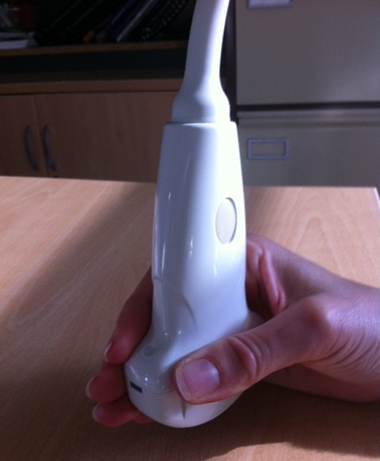 Posture
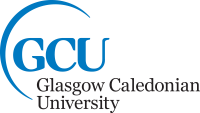 Avoid or minimize twisting of the spine

Maintain an upright position 

Avoid overreaching and unnatural positions

Limit arm abduction to less than 30˚

Scan with neutral wrist position
Move and stretch
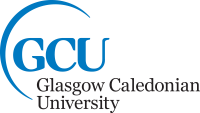 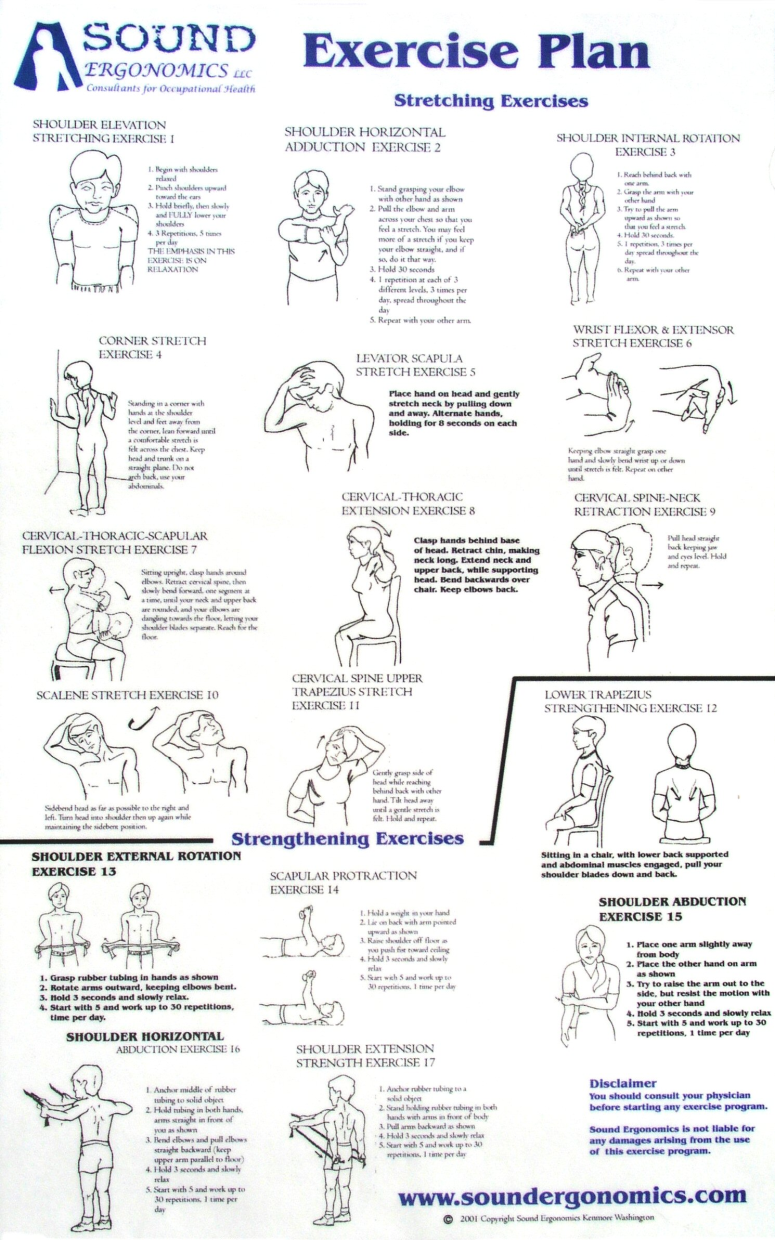 Rotate tasks


Take regular mini breaks 


Stretch
References
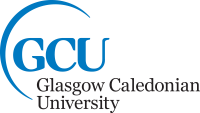 Baker, J.P., & Murphey, S.L., 2001.  Minimizing workplace Injuries among Sonographers.  Innovation in Ultrasound –Ergonomics Nov 2001 23-24
Bambach, 2013, The Bambach saddle seat. [online] Available at: http://www.bambach.co.uk/
Evans, K., Roll, S.C. and Baker, J., 2009, Work-Related Musculoskeletal Disorders (WRMSD)Among Registered Diagnostic Medical Sonographers and Vascular Technologists A Representative Sample. Journal of Diagnostic Medical Sonography Vol. 25, 287-299
GE, 2014, Ultrasound. [online] Available at: http://www3.gehealthcare.com/en/Products/Categories/Ultrasound
Health and Safety Executive, 2012,  Risk management of Musculoskeletal disorders in sonography work. Date: 23 March 2012
International Ergonomics Association, 2014 [online] Available at: http://www.iea.cc/whats/index.html
Murphey, S,L. & Coffin, C,T., 2002, Ergonomics and Sonographer Well-being in Practice [online] Available at: http://www.soundergo.com/pdf/ErgSonWellBeing.pdf 
Rothband, 2014, Cable support [online] Available at: http://rothband.com/product_info.php?cPath=109&products_id=234
Society of Radiographers, 2006, Industry standards for the prevention of work-related musculoskeletal disordered in sonography [online] Available at: http://www.sor.org/system/files/documentlibrary/public/sor_industrystandards_prevention_musculoskeletal.pdf 
www.soundergonomics.com 
Society and College of Radiographers and British medical Ultrasound Society, 2015, Guidelines for Professional Ultrasound practice [online]
          Available: https://www.bmus.org/static/uploads/resources/GUIDELINES_FOR_PROFESSIONAL_ULTRASOUND_PRACTICE.pdf